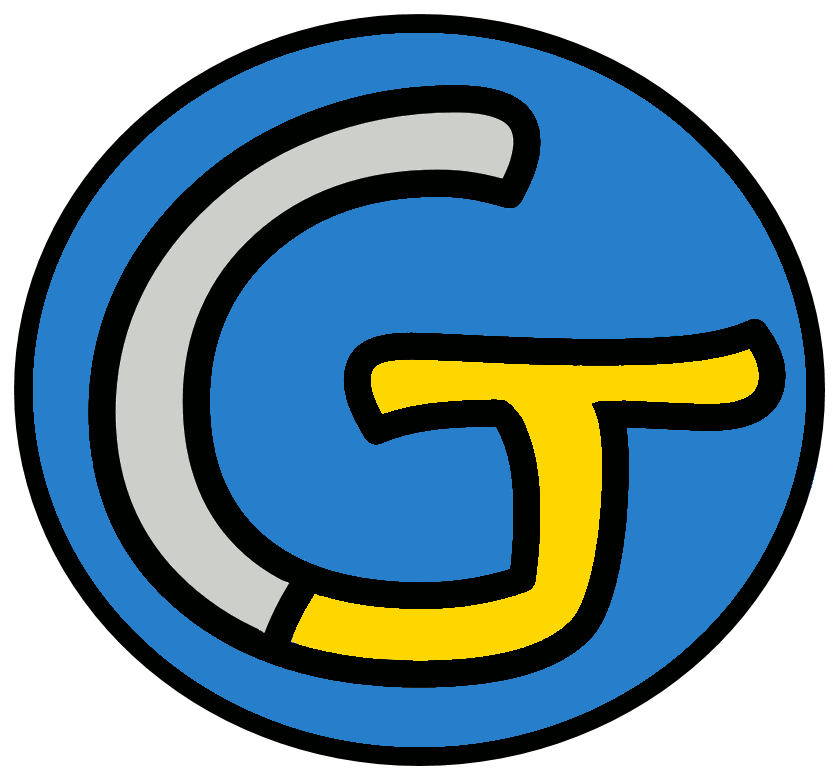 Mathématiques – Calcul mental CM2
Ajouter deux nombres (inférieurs à 100)
 Entraînement n° 2
Opération 1
26 + 25
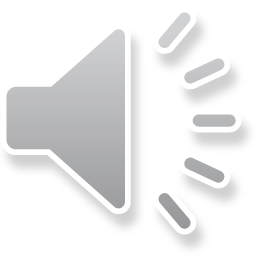 Opération 2
40 + 36
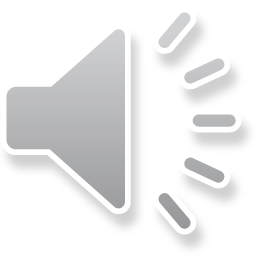 Opération 3
63 + 52
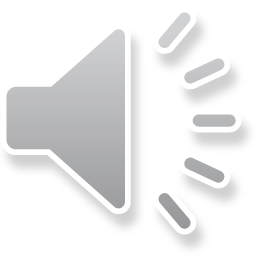 Opération 4
85 + 17
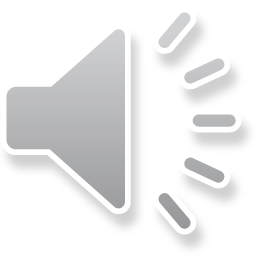 Opération 5
91 + 90
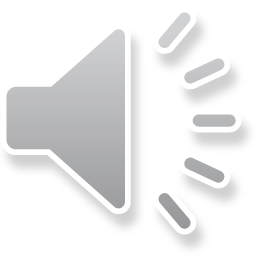 Opération 6
38 + 47
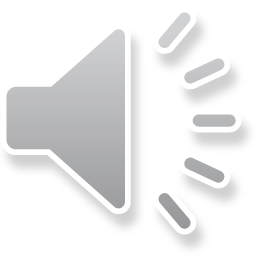 Opération 7
23 + 25
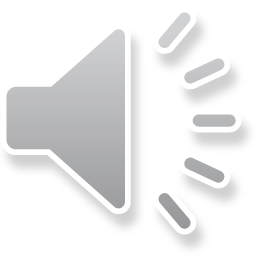 Opération 8
11 + 80
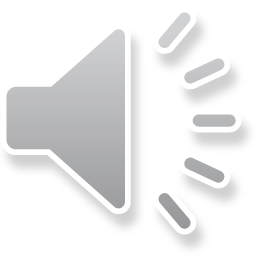 Opération 9
46 + 54
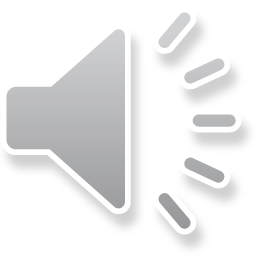 Opération 10
84 + 23
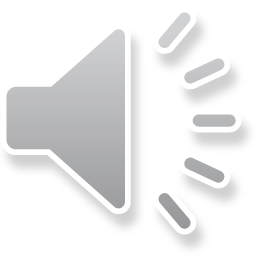 Opération 11
45 + 20
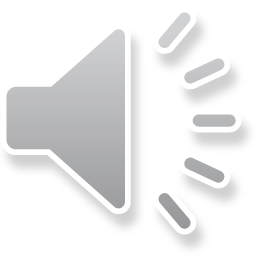 Opération 12
11 + 22
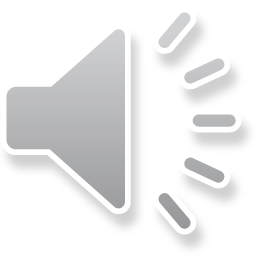 Opération 13
80 + 33
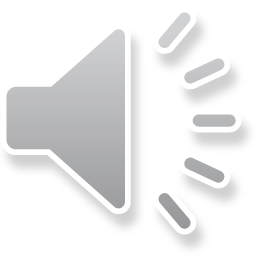 Opération 14
74 + 22
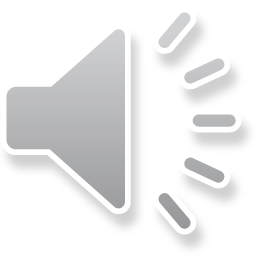 Opération 15
30 + 74
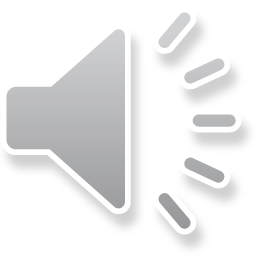 Opération 16
21 + 12
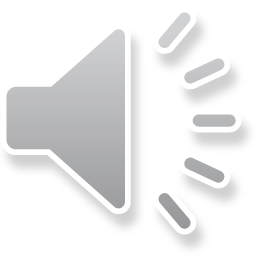 Opération 17
47 + 56
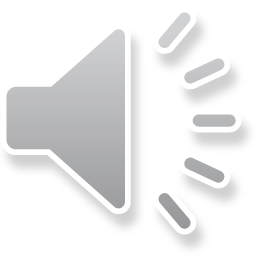 Opération 18
25 + 25
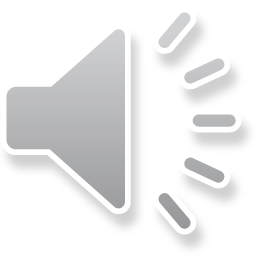 Problème
Sakina a utilisé 50 pages de son cahier : il lui reste donc 46 pages vierges.
Combien y a-t-il de pages dans le cahier de Sakina ?
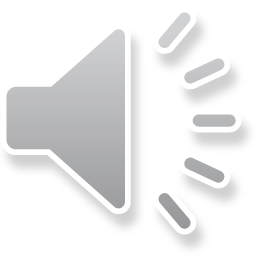 Correction
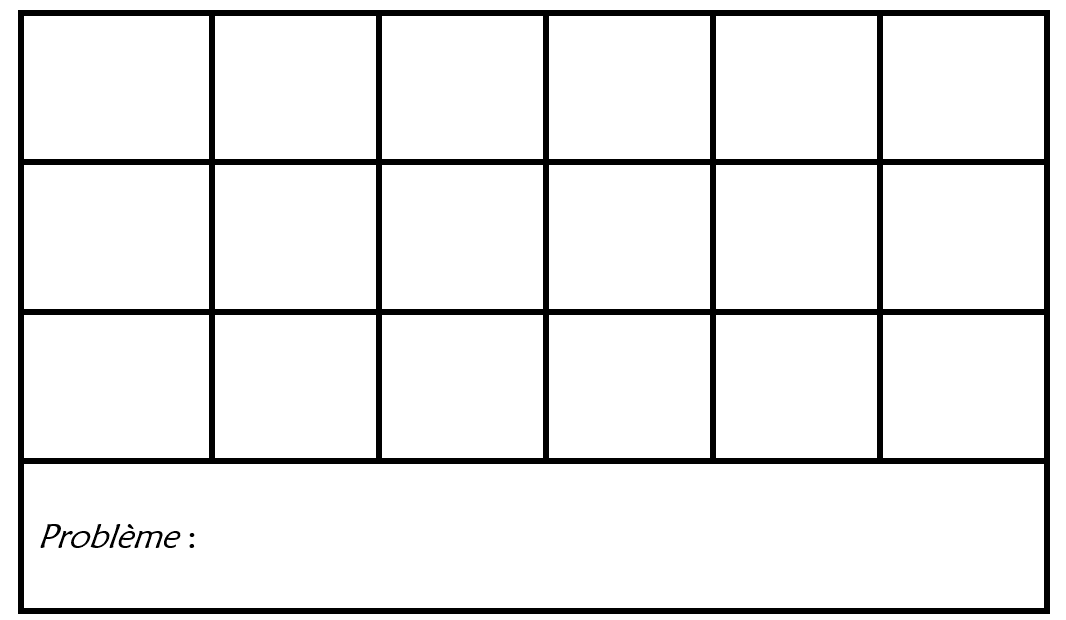